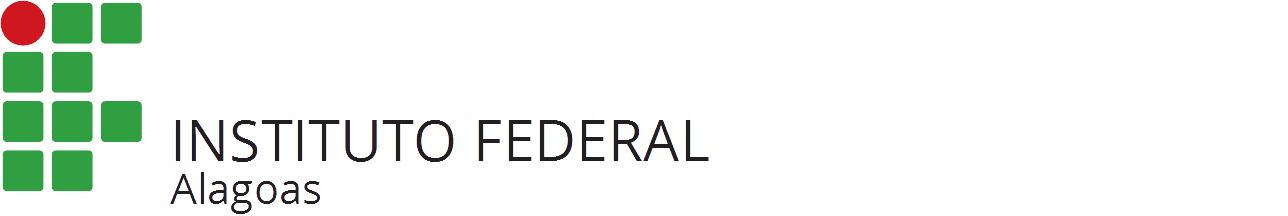 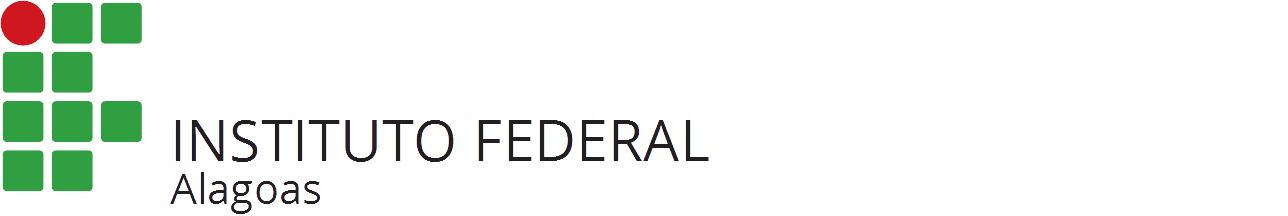 TREINAMENTO BÁSICO EM GESTÃO DO PATRIMÔNIOPÚBLICO
Coordenação de Patrimônio
Reitoria
Ifal
2018
Normativos relacionados ao patrimônio
Normativos relacionados ao patrimônio
Instrução Normativa 205 de 08 de abril de 1988 da Secretaria de Administração Pública da Presidência(Racionalização de custos e uso de materiais);

Lei 4320/64(Direito Financeiro e Orçamento Público);

Portaria nº 448 de 13.09.2002 da STN(Natureza da Despesa);

Decreto 99.658/1990(Desfazimento de material);

MCASP – Manual de Contabilidade Aplicada ao Setor Público;

CF/88, CC, Lei 8.666/93, Lei 10.753/2003(Lei do Livro);

Projeto de Lei 229/2009 em tramitação(substituiria a Lei 4320/64).
Normativos relacionados ao patrimônio
Resolução 51 CS 2013 – Regimento Interno do Ifal;

Portaria 137/GR de 21 de janeiro de 2016(Fluxos de Patrimônio);

Orientação Normativa 15/Proad de 19 de dezembro 2016(RMB);

Portaria 1816/GR de 21 de agosto de 2017(Manual do Inventário de 2017).
Princípios Constitucionais
Legalidade, Impessoalidade, Moralidade, Publicidade e Eficiência
Fundamentos de Gestão

Eficácia: fazer o que tem que ser feito, alcance de resultados;

Eficiência: fazer corretamente e da melhor maneira possível, utilização produtiva de recursos;

Efetividade: impacto do fazer corretamente o que tem que ser feito
Inventário Físico de Bens Permanentes
Inventário PatrimonialCaracterísticas
Procedimento administrativo e contábil obrigatório;

Verificação física de bens móveis permanentes;

Verificação dos números de tombamento, descrição e condição de uso dos bens;

Ao menos uma vez por ano;

Comissão designada para este fim.
Inventário PatrimonialObjetivos
Visão geral da situação patrimonial do Ifal;

Verificar a existência e localização dos bens;

Possibilitar a correta contabilização dos bens;

Permitir a atualização dos termos de responsabilidade;

Fornecer subsídio para a gestão;

Disponibilizar informações aos órgãos fiscalizadores;
Inventário 2017 - Etapas
1ª Designando da comissão;

2ª Reunião Preparatória;

3ª Divulgação do inventário;

4ª Levantamento dos bens;

5ª Elaboração de relatório;

6ª Aprovação do relatório;
Inventário 2017 - Etapas
7ª Verificação do relatório;

8ª Correções, adequações e retificações;

9ª Apresentação das regularizações;

10ª Aprovação do inventário;

11ª Conciliação contábil.
Inventário Patrimonial Reitoria 2017
Inventário Patrimonial Reitoria 2017
Inventário Patrimonial Reitoria 2017
Inventário Patrimonial Reitoria 2017
Inventário Patrimonial Reitoria 2017Questionário de Avaliação
Inventário Patrimonial Reitoria 2017Questionário de AvaliaçãoPontos de Destaque
Falta de conhecimento sobre a importância do inventário e das rotinas de patrimônio pelos setores inventariados;

Não atendimento aos procedimentos relativos a bens patrimoniais pelos setores inventariados;

Falta de feedback pela Comissão de Inventário e Coordenação de Patrimônio aos setores inventariados.
Inventário Patrimonial Reitoria 2017Pontos de Melhoria
Aperfeiçoamento da Portaria nº 1816/GR , Manual de Inventário; 
Incentivo para participação dos servidores na comissão de inventário;
Afastamento dos membros da comissão de suas atividades rotineiras;
Aperfeiçoamento da divulgação e comunicação do processo;
Aperfeiçoamento das funcionalidades do SIPAC;
Antecipação do início da realização do inventário;
Redução das movimentação de bens durante o inventário;
Estabelecimento de relatório de inventário padronizado;
Avaliação do inventário e feedback aos setores inventariados.
Estrutura Organizacional da Área de Patrimônio no Ifal
Estrutura OrganizacionalReitoria
Estrutura Organizacional
Estrutura Organizacional
Pró-Reitoria de Administração 
Prof. Wellington Spencer


Diretoria de Suprimentos 
Nadiege Delfino


Coordenação de Patrimônio
 Anna Mércia(Titular)
 Roberto Veeck(Substituto)
Nicholas Peterson
Rafael dos Santos
Pró-Reitoria de AdministraçãoCompetências
Órgão executivo que planeja, superintende, coordena,  fomenta e acompanha as atividades de administração;

Propõe e conduz políticas de gestão patrimonial e suprimentos;

Planejar e coordenar as ações administrativas relacionadas ao apoio operacional a manutenção e conservação de bens patrimoniais;

Formular sugestões para aprimoramento das áreas subordinadas;

Propor soluções adequadas e compatíveis com a legislação;
Diretoria de SuprimentosCompetências
Planeja, dirige, controla e avalia as atividades de sua área, entre elas patrimônio;

Dirigir, controlar e avaliar atividades relacionadas a logística de compras e contratações;

Prestar informações sobre controle de bens móveis e imóveis e gestão de materiais;

Apoiar, acompanhar e controlar as atividades de patrimônio dos campi e demais unidades do Ifal;

Realizar estudos e propor medidas de aprimoramento dos métodos e técnicas de trabalho;

Prestar assessoramento aos campi na área de patrimônio;
Diretoria de SuprimentosObjetivos
Conscientização da importância do patrimônio público a fim de consolidar a gestão patrimonial no IFAL;

Aprimorar continuamente os procedimentos patrimoniais, por meio da construção e revisão de fluxos, manuais e normativos;

Disseminar as práticas patrimoniais e as responsabilidades dos gestores administrativos, dos detentores de bens e dos servidores em geral, com o propósito de exercer um adequado controle e conservação dos bens;

Capacitação de servidores através de cursos,  treinamentos e visitas aos Campi, com o intuito de possibilitar o desempenho de suas atribuições de maneira satisfatória.
Coordenação de PatrimônioCompetências
Acompanhar os serviços de recebimento, conferência, guarda, distribuição e gerenciamento de bens permanentes no âmbito do IFAL;

Emissão de Termos de Responsabilidade pelo uso e guarda dos bens;

Registro dos bens permanentes no sistema informatizado;

Identificação(Emplaquetamento) dos bens permanentes;

Emissão ou acompanhamento do termo de transferência de bens permanentes;

Efetuar troca de responsabilidade no sistema informatizado
Coordenação de PatrimônioCompetências
Emissão de Termo de Baixa de bens;

Acompanhamento da Comissão de Avaliação de Bens;

Acompanhamento da Comissão de Inventário de Bens;

Ajuste no sistema informatizado das inconsistências detectadas pela Comissão de Inventário;

Acompanhamento da Comissão de Desfazimento de Bens;

Supervisionar a utilização dos bens patrimoniais do IFAL;

Elaboração do Relatório Mensal de Bens;

Propor normas e procedimentos operacionais relativos à gestão de recursos de patrimônio .
Planejamento da Coordenação de Patrimônio da Reitoria 2018
Planejamento CPAT 2018Fundamentos
Plano de Desenvolvimento Institucional – PDI 2014 – 2018

Planejamento da Pró-Reitoria de Administração;

Planejamento da Diretoria de Suprimentos;

Objetivo: avançarmos nas questões patrimoniais visando uma gestão mais eficiente, eficaz e efetiva do patrimônio público do IFAL de forma a atendermos a legislação vigente e aos órgãos de controle.
Iniciativa 01Avaliação Inventário 2017
Perspectiva: Processos Internos.

Descrição: Elaboração e aplicação de questionário para avaliação do Inventário Patrimonial 2017.

Público Alvo: Diretores de Administração, Comissões de Inventário, Coordenações de Patrimônio e setores inventariados.

Status: Em andamento.

Prazo: Abril de 2018
Iniciativa 02Elaboração do Manual do Patrimônio
Perspectiva: Fortalecimento Institucional.

Descrição: Elaboração de Manual para a área de patrimônio estruturando toda a área de patrimônio.

Status: Em andamento.

Prazo: dezembro de 2018.
Iniciativa 03Revisão do Manual do Inventário
Perspectiva: Processos Internos.

Objetivo: Revisão do Manual de Inventário – Portaria 1816/GR de 21 de Agosto de 2017 visando maior eficiência do processo.

Status: Em andamento.

Prazo: abril de 2018.
Iniciativa 04Atualização da Portaria 137/2016
Perspectiva: Processos Internos.

Objetivo: Necessidade de aprimoramento contínuo e padronização dos procedimentos e fluxos patrimoniais.

Status: Em andamento.

Prazo: dezembro de 2018.
Iniciativa 05Realização de Desfazimento de Bens da Reitoria
Perspectiva: Fortalecimento Institucional.

Objetivo: Necessidade de avançar na implantação dos procedimentos patrimoniais exigidos pela legislação promovendo o primeiro desfazimento de bens da Reitoria.

Status: Planejado.

Prazo: 2º semestre.
Iniciativa 06Bens em Disponibilidade
Perspectiva: Fortalecimento Institucional.

Objetivo: Dar continuidade dos trabalhos desenvolvidos através da Campanha Desapega 2016, para viabilizar a oferta de bens ociosos a outros setores/Campi, através da página da PROAD.

Status: Em andamento(DTI).

Prazo: 1º semestre.
Iniciativa 07Calendário de Visitas aos Campi vinculados à Reitoria
Perspectiva: Fortalecimento Institucional.

Objetivo: Auxiliar a estruturação das áreas patrimoniais nas unidades.

Status: Ajustado.

Prazo: 1º semestre.
Iniciativa 08Plano de Capacitação na Área Patrimonial
Perspectiva: Pessoas, Crescimento e Inovação.

Objetivo: Elaborar proposta de plano de capacitação na área patrimônio propiciando um melhor gerenciamento dos bens e possibilitando a implantação dos procedimentos patrimoniais;.

Status: Em andamento.

Prazo: 1º semestre.
Iniciativa 09Preparação das Comissões de Inventário
Perspectiva: Processos Internos.

Objetivo: Capacitar as comissões de inventário de forma a alcançar melhores resultados e reduzir as quantidades de ajustes ao final do ano.

Status: Planejado.

Prazo: início do 2º semestre.
Outras Atividades da Coordenação de Patrimônio para 2018
Atualização dos termos de responsabilidade e relação geral de bens de todos os setores;

Atualização periódica de todos os termos de acautelamento;

Regularização das contas vinculadas a natureza de despesa junto ao DFC;

Regularização dos imóveis no SPIUNET junto a DIEX;

Solicitação de inclusão da área de patrimônio no FORDAP;

Proposta de alteração da ON 14/2016 – envio de informações à Reitoria;

Proposta de Relatório Resumido de Inventário Patrimonial.
Gestão do Patrimônio nas Entidades Públicas
Atribuição da Área de Patrimônio
Unidade / setor responsável pelo registro analítico dos fatos relacionados ao ingresso, movimentações e baixa para um correto e eficiente controle dos bens de caráter permanente.
Atribuição da Área de Patrimônio
Não é responsabilidade do setor de patrimônio a administração do patrimônio pois ela é inerente ao gestor da entidade;

Não é razoável a responsabilização do setor de patrimônio por irregularidades típicas de gestão ou de outros agentes tais como instituição de normas, imposição de penalidades, falta de registro de transferências por negligência do detentor do bem;
Atribuições na Gestão Patrimonial
Setor de Patrimônio: registrar os fatos;

Gestor: instituição de políticas sobre gestão patrimonial;

Usuário: zelo no uso dos bens e comunicação ao setor de patrimônio.
Patrimônio x Almoxarifado
Almoxarifado: registro e controle dos estoques
Estoque: bens consumidos no curso normal das atividades
Controle simplificado

Patrimônio: bens permanentes / ativo imobilizado
Bens permanentes: duração superior a 2 anos
Controle individualizado por meio de número de tombamento
ContabilidadeAtribuições
Acompanhar execução orçamentário, financeira e conhecer a composição patrimonial da entidade;

Registro sintético dos bens permanentes;

Produzir relatórios essenciais à tomada de decisão;

Verificação da fidedignidade dos dados e fatos patrimoniais.
Classificação do Ativo
Classificação orçamentária: permanente x consumo considerando os parâmetros excludentes de durabilidade, fragilidade, perecibilidade, incorporabilidade e transformabilidade;

Classificação patrimonial: racionalização do processo administrativo considerando a eficiência e a economicidade
Custo de controle x benefício gerado pelo bem


Classificação contábil: bens e direitos que possam gerar benefícios econômicos ou potencial de serviço.
Classificação OrçamentáriaParâmetros Excludentes
Durabilidade: perde ou tem reduzidas suas condições de funcionalidade no prazo máximo de 2 anos;

Fragilidade: estrutura está sujeita a modificação por ser quebradiço ou deformável sendo irrecuperável ou perdendo sua identidade;

Perecibilidade: sujeita à modificações químicas ou físicas ou que se deteriora perdendo sua característica normal de uso;

Incorporabilidade:  quando destinado à incorporação a outro bem, não podendo ser retirado sem prejuízo das características do principal;
 
Transformabilidade: quando adquirido para fins de transformação.
Rotinas da Gestão Patrimonial
Rotina de Ingresso de Bens
Recebimento provisório, vistoria, recebimento definitivo(Almoxarifado);

Acompanhar e receber o bem do Almoxarifado;

Conferir documento que acompanha o bem;

Registro analítico no sistema informatizado / geração do número de tombamento;

Emplaquetamento;

Emissão de termo de responsabilidade / transferência;

Comunicação à Contabilidade para registro sintético.
Rotina de Ingresso de BensTombamento
Regras fundamentais:

Número de tombamento é sequencial independente da natureza, grupo ou espécie de bem;

Número de tombamento não devem ser reutilizados;

Alteração de número de tombamento apenas em casos de estorno por erro ou reinício da numeração em substituição a já existente;

Conferência periódica dos registros e de sua conformidade entre as informações no sistema com a análise física dos bens.
Rotina de Ingresso de BensEtiquetagem
Identificação do bem por meio de plaqueta, etiqueta, carimbo ou assemelhados;

Número de tombamento e identificação da entidade;

Afixar em local de fácil visualização;

Afixar em partes que ofereçam boa aderência;

Evitar áreas que podem danificar a plaqueta facilmente;

Evitar locais que podem deteriorar a plaqueta ou o bem;

Não afixar sobre área que contenha outras identificações do bem.
Rotina de Ingresso de BensEtiquetagem
A falta de etiqueta ou utilização de plaquetas não padronizadas devem ser controladas por meio de cadastro via sistema ou relação impressa com sua devida justificativa;

Bens de pequeno porte: se possível identificar por meio de gravação, pintura ou outra forma que se mostre conveniente;

A manutenção das etiquetas é de responsabilidade do usuário / detentor do bem assim como a comunicação ao setor de patrimônio por danos ou extravios.
Rotina de Ingresso de Benspor Doação
Transferência por liberalidade do detentor do bem para outra pessoa;

Principal dificuldade: determinação do valor / avaliação do bem;

Possibilidades:

atribuir ao bem o valor constante no termo de doação ou;

realizar uma avaliação por meio de comissão específica, empresa ou técnico especializado mediante procedimento fundamentado.
Controle de Responsabilidade pelo Bens
Termo de Responsabilidade
Documento pelo qual se assume a responsabilidade formal e imediata pela guarda e conservação e demais responsabilidades sobre um bem;

Pode arrolar vários bens patrimoniais;
Termo de Responsabilidade
Nenhum bem pode ser utilizado sem que seu termo de responsabilidade seja assinado por quem lhe compete;

Ambiente com mais de um setor, um termo para cada ambiente, se possível, caso contrário, superior hierárquico;
Termo de Responsabilidade
Prestará contas qualquer pessoa física ou jurídica, pública ou privada, que utilize, arrecade, gerencie ou administre dinheiros, bens e valores públicos ou pelos quais a União responda, ou que, em nome desta, assuma obrigação de natureza pecuniária(CF/88 art. 70);

Todos são responsáveis pela guarda e conservação dos bens, mesmo que não haja qualquer termo de responsabilidade assinado;

A apuração terá como parâmetro o fato ocorrido e será apurada em processo devidamente autuado;
Transferências Internas
Solicitação de transferência pelo solicitante;

Emissão e acompanhamento dos termos de transferências;

Troca da responsabilidade no sistema informatizado;

3 vias(patrimônio, origem e destino); 

Toda movimentação de bens deve ser informada à área de patrimônio para atualização dos registros.
Tomada de Contas
O termo de responsabilidade e/ou de transferência auxiliam na tomada e prestação de contas;

Os processos administrativos assegurarão o contraditório e a ampla defesa, com os meio e recursos a ela inerentes(CF/88, art. 5º, LV);

A contabilidade evidenciará perante a Fazenda Pública a situação de todos que de qualquer modo, arrecadem receitas, efetuem despesas, administrem ou guardem bens a ela pertencentes ou confiados.(Lei 4620/64, art. 83).
Baixa de bens
Acompanhamento da comissão de avaliação;

Emissão de termo de baixa;

Baixas por alienação, doação, extravio e casos especiais.
Baixa de bens
Iniciativa do detentor da carga, da área de patrimônio ou do dirigente máximo da entidade;

Bens com indícios de inservibilidade;

Elaboração e divulgação na própria entidade de lista de bens para desfazimento;

Instituição de comissão de avaliação e desfazimento;

Avaliação e aprovação de relatório pelo dirigente;

INFORME junto à Administração Pública Federal ou SLTI;
Bens Inservíveis
Bens que não têm utilidade mas não necessariamente deteriorados:

Ocioso: embora em perfeitas condições, não está sendo aproveitado;
 
Recuperável: quando sua recuperação for possível e orçar até 50% do valor do mercado;

Antieconômico: quando sua manutenção for onerosa, ou seu rendimento precário, em virtude de uso prolongado, desgaste prematuro ou obsoletismo;

Irrecuperável: quando não mais puder ser utilizado para o fim a que se destina devido a perda de suas características ou em razão da inviabilidade econômica de sua recuperação;

A inservibilidade de um bem pode se referir a uma unidade administrativa(setor) ou à entidade.
Baixa de bens
Mau uso ou extravio, caberá a abertura de processo administrativo para apuração de responsabilidades;

Extravio ou furto, soma-se a necessidade de boletim de ocorrência policial;

Eventual ressarcimento à entidade, se couber.
Valor de um bem
Avaliação / Reavaliação e Redução ao Valor recuperável;


 
Depreciação, amortização e exaustão do ativo;
FICA PARA UMA OUTRA OPORTUNIDADE!!!!!!!
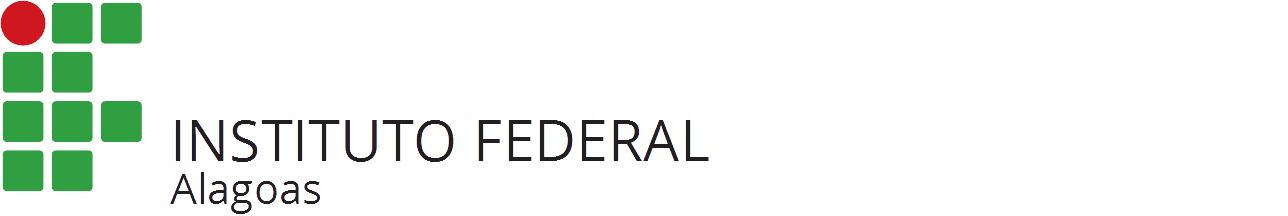 Obrigado!
Coordenação de Patrimônio
patrimônio@ifal.edu.br
Cel. Institucional - 98113-7159
Ramais – 1134 e 1114